Analýza sociálních sítí (ASS) 1 + 2
Petr Ocelík

MEB421 25. 9. 2015
Osnova
Úvod
Teorie grafů
Organizace dat
Úvod do R
Úvod
Společenskovědní disciplíny se – z definice – zabývají sociálními interakcemi. 

ASS umožňuje sbírat a analyzovat relační data.
Úvod
Hlavní předpoklad: sociální svět je organizován relačně. 

“...transactions, interactions, social ties, 
and conversations constitute 
central stuff of social life.” 
(Tilly 2008: 7)

uzel
spojnice
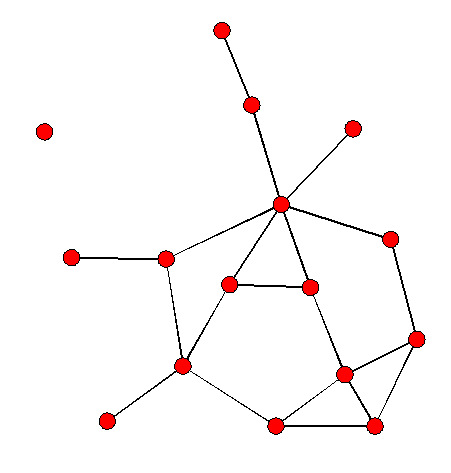 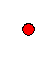 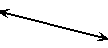 Terminologie (Guclu 2012)
Úvod: historie ASS
Počátky spadají do 30. let 20. století (Jacob Moreno). 
ASS rozvíjena spíš na ad hoc základě v různých výzkumných centrech.
ASS se coby disciplína etabluje v 70. letech (Mark Granovetter 1973). 
Revoluce sociální fyziky v 90. letech: 
Watts and Strogatz (1998): sítě malého světa
Barabasi and Albert (1999): bezškálové sítě
Jacob Moreno
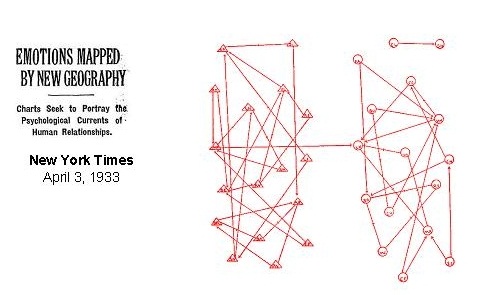 Mark Granovetter
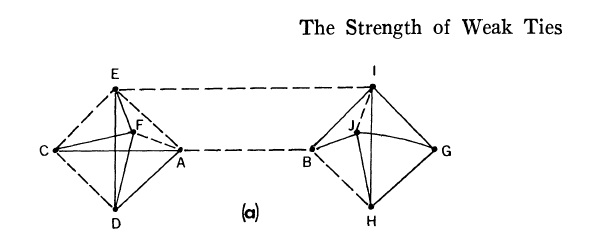 Small-world network
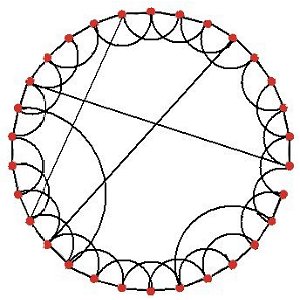 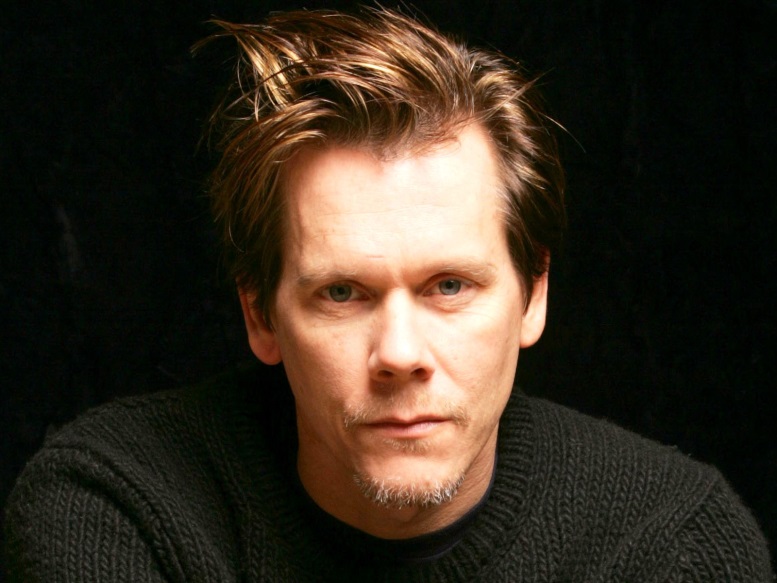 Scale-free network
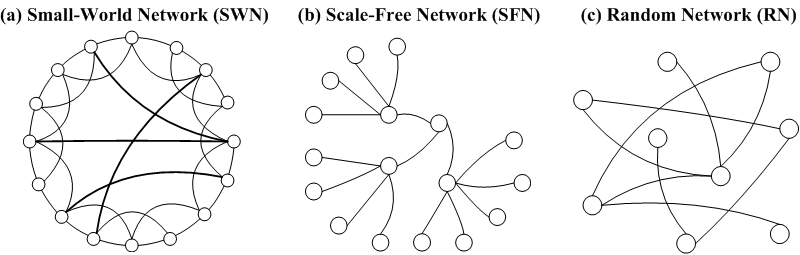 Scale-free network
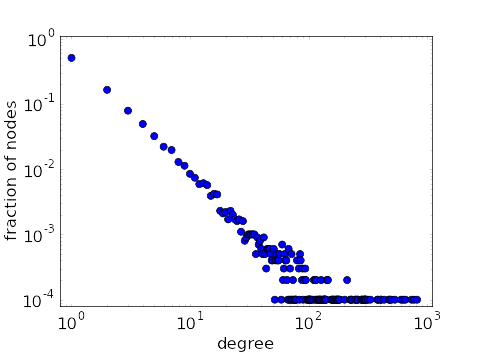 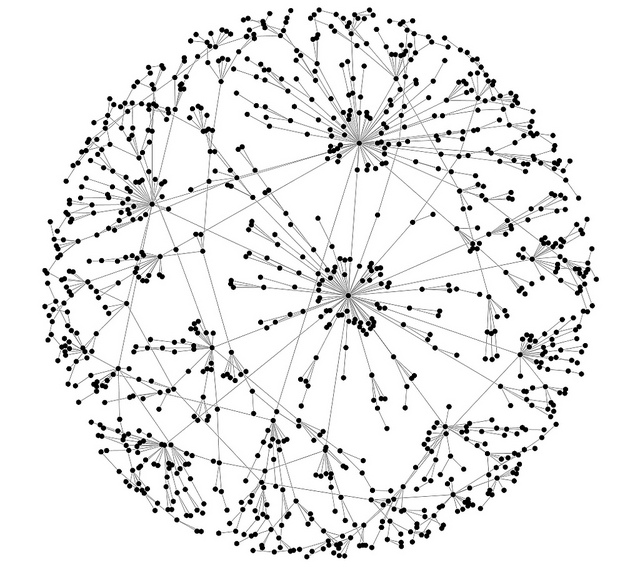 Teorie grafů
Graf = matematická struktura, která modeluje párové vztahy mezi objekty. 
Graf (G) je uspořádaný pár sestávající se z množiny vrcholů (V) a množiny (neorientovaných) hran (E) nebo (orientovaných) oblouků (A).
G = (V, E v A)
Teorie grafů
Síť je složena z množiny uzlů a množiny spojnic. 
   
    uzel
    spojnice


síť = graf
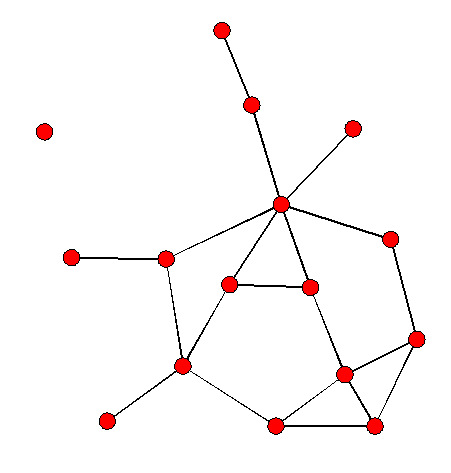 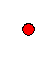 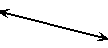 Teorie grafů
řád (order) = # uzlů
velikost (size) = # hran
stupeň (degree) = # spojení jednotlivých uzlů
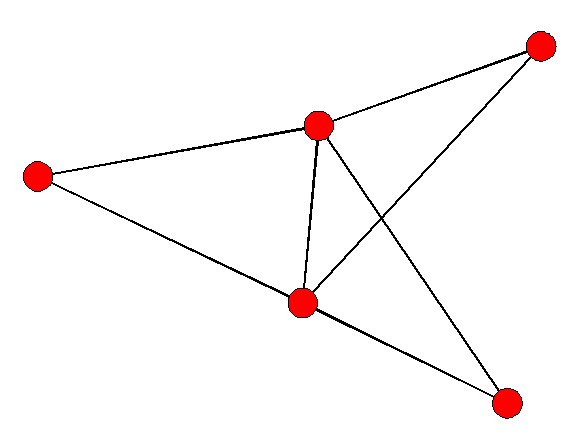 Teorie grafů
řád (order) = 5
velikost (size) = 7
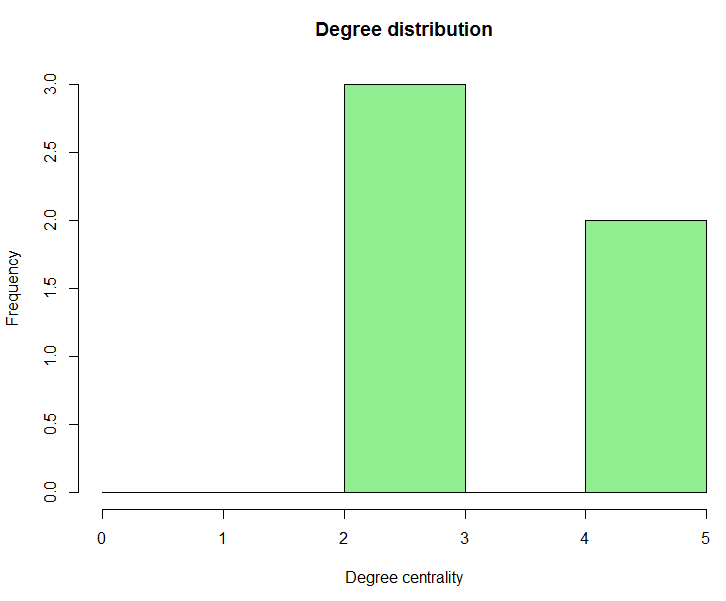 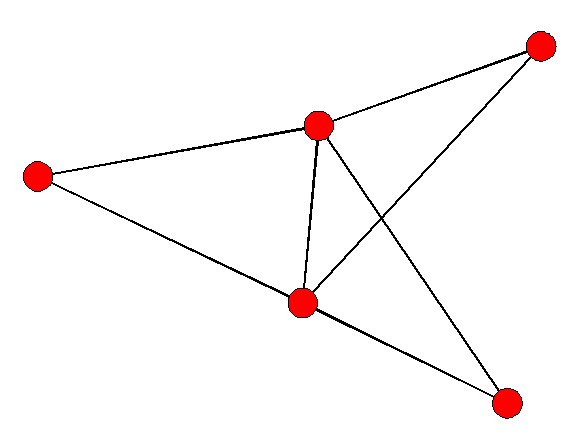 Teorie grafů
Úplný graf je graf, jehož všechny vrcholy jsou vzájemně přilehlé. 
Prázdný graf je graf, v němž není ani jedna spojnice.
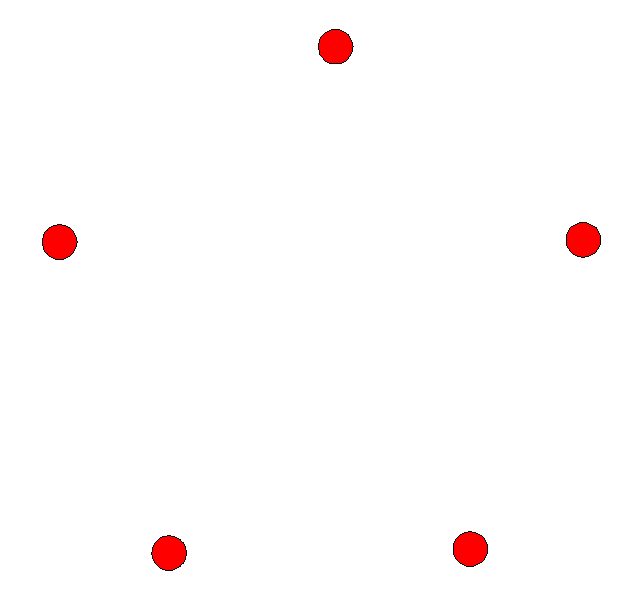 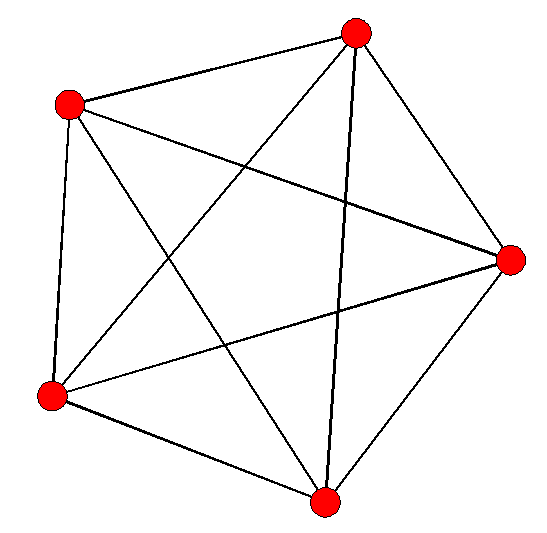 Teorie grafů
neorientované   	 orientované


binární


vážené
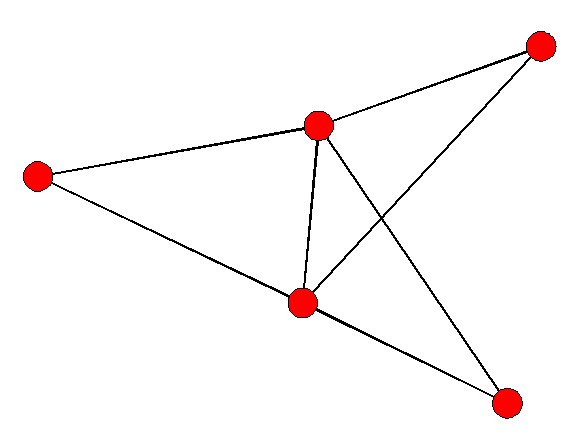 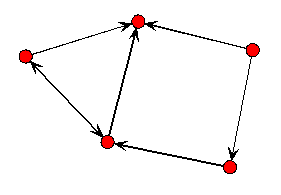 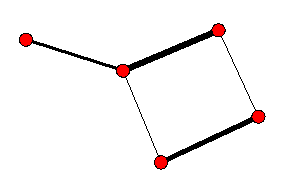 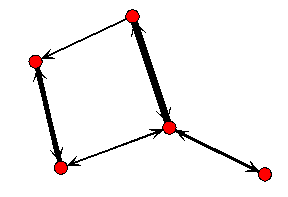 Teorie grafů
Topologie sítě je definována dvěma koncepty: konektivitou a centralitou. 
Konektivita popisuje propojenost uzlů v síti (zaměřuje se na toky). 
Centralita popisuje umístění uzlů v sítí (zaměřuje se na pozice).
Teorie grafů
Krok (step): pohyb podél jedné spojnice začínající a končící uzlem. 
Sled (walk): posloupnost kroků, která začíná a končí uzlem. 
Cesta (path): sled, kde se žádný uzel ani spojnice neopakují. 
Geodetika: nejkratší cesta spojující dva různé uzly.
Vzdálenost dvou uzlů = geodetika. 
Diametr: nejdelší vzdálenost jakýchkoli dvou uzlů v síti.
Teorie grafů
Teorie grafů
Přímo spojený uzel je přilehlý (adjacent).
Spojnice přímo spojená s uzlem je incidenční (incident). 
Všechny přímo spojené uzly vytvářejí sousedství (neighbourhood).
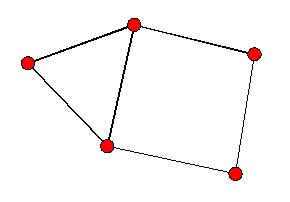 Teorie grafů
Přímo spojený uzel je přilehlý (adjacent).
Spojnice přímo spojená s uzlem je incidenční (incident). 
Všechny přímo spojené uzly vytvářejí sousedství (neighbourhood).
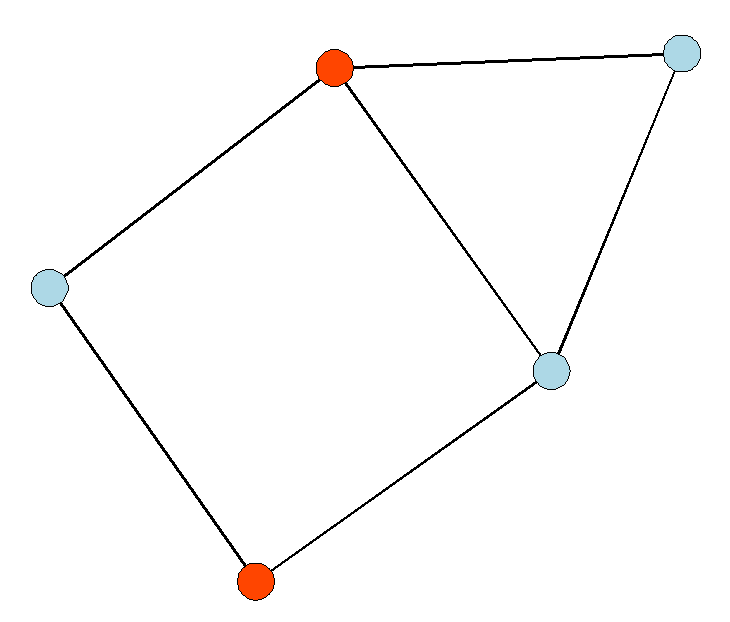 Teorie grafů
Subgraf je jakákoli podmnožina uzlů a spojnic grafu. 
Komponent je souvislý subgraf.
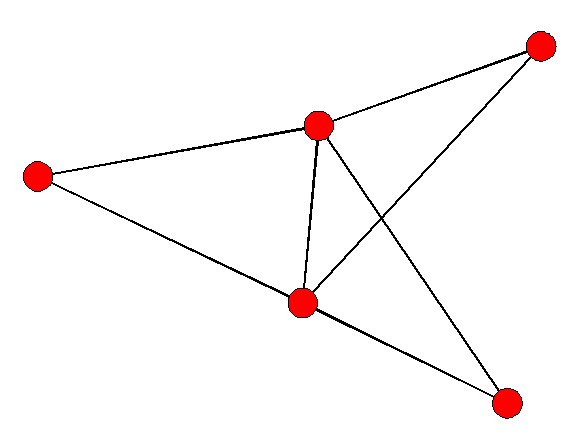 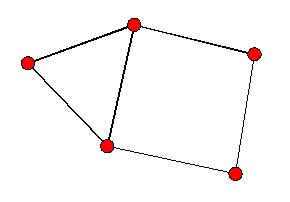 Teorie grafů
Dosažitelnost (reachability) je dána existencí cesty mezi uzly. 
Izolát je uzel bez jediného spojení, tj. uzel se stupněm 0.
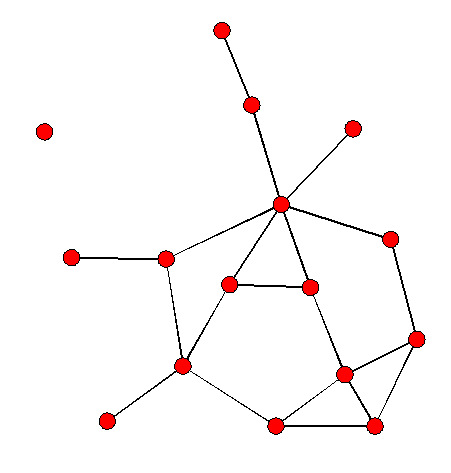 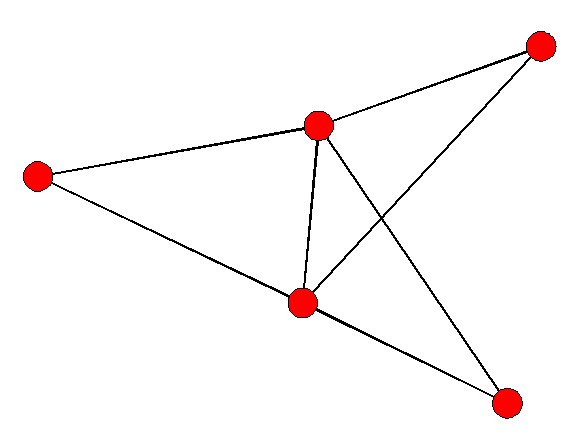 Teorie grafů
Strukturální mezera (hole) is a lack of connection between two nodes or subgraphs. 
Křižovatka (cutpoint) je uzel, jehož odnětím vznikne strukturální mezera. 
Most (bridge) je spojnice, jejímž odnětím vznikne strukturální mezera.
Teorie grafů
Strukturální mezera (hole) je absence spojení mezi dvěma uzly nebo subgrafy.
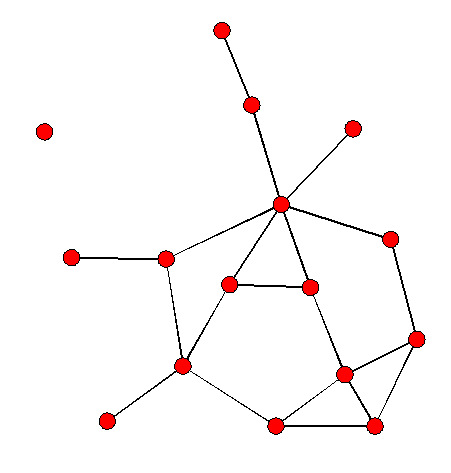 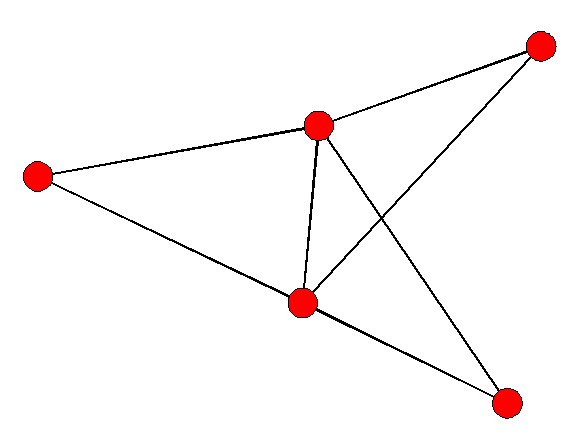 Teorie grafů
Křižovatka (cutpoint) je uzel, jehož odnětím vznikne strukturální mezera.
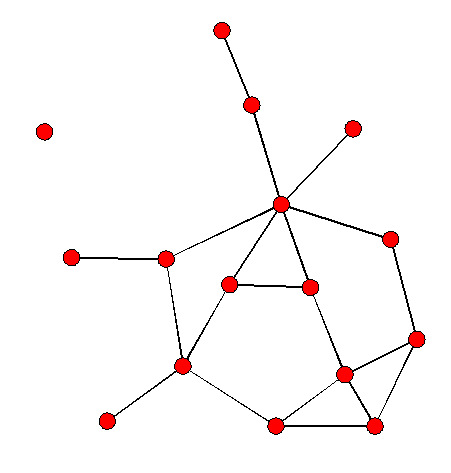 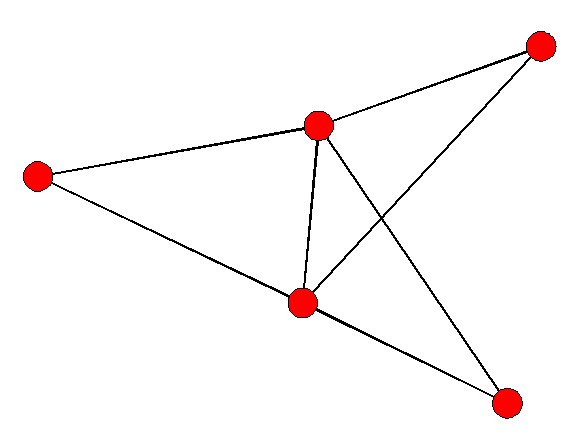 Teorie grafů
Most (bridge) je spojnice, jejímž odnětím vznikne strukturální mezera.
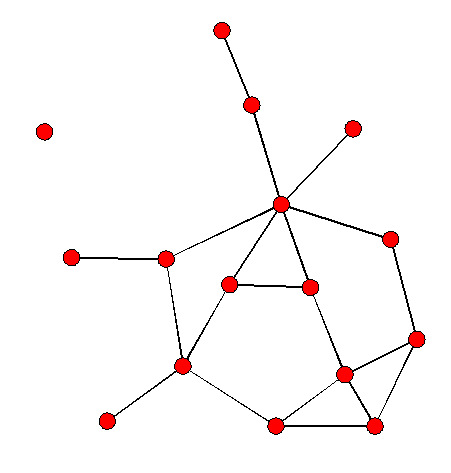 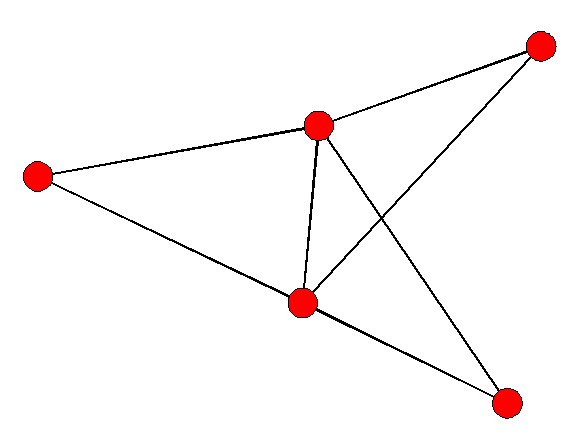 Teorie grafů
Inkluzivita je dána # propojených uzlů vzhledem k celkovému # uzlů v síti. 
Hustota je podíl # pozorovaných spojnic na maximálním možném # spojnic v síti.
Teorie grafů
Inkluzivita (inclusivity) je dána # propojených uzlů vzhledem k celkovému # uzlů v síti.
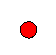 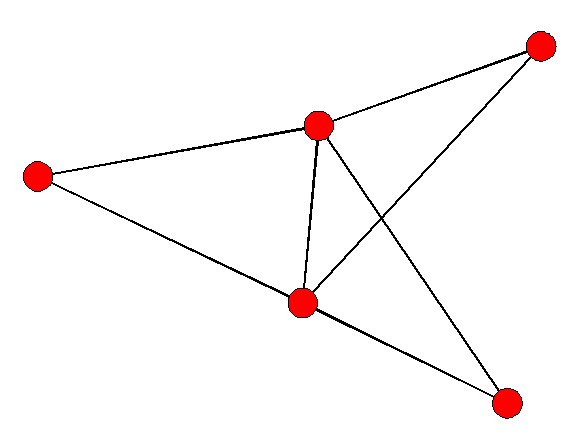 Teorie grafů
Inkluzivita (inclusivity) je dána # propojených uzlů vzhledem k celkovému # uzlů v síti. 
Inkluzivita = 5 / 6 = 0.83
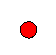 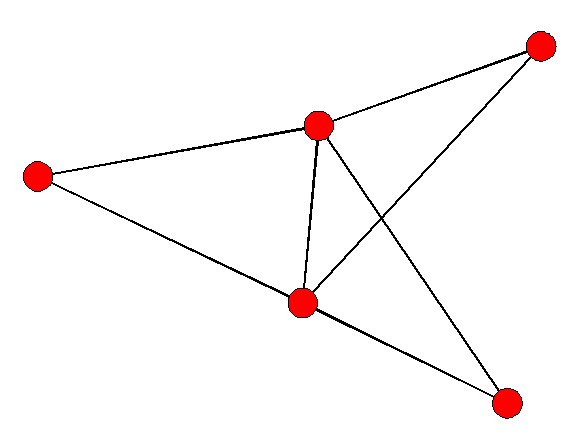 Teorie grafů: notace
G = graf/síť 
N = # uzlů v síti, n = jednotlivý uzel
e = spojnice, g = geodetika
i, j, … = indexy (označují vybrané prvky)
gij = geodetika spojující uzly i a j, ni = uzel i
k = # vybraných prvků (typicky uzlů)

Velká písmena: globální indikátory
Malá písmena: lokální indikátory
cd(ni) = stupňová centralita uzlu i
Cd(G) = stupňová centralizace grafu G
Teorie grafů
Hustota (density) dána # pozorovaných spojnic (∑ e) na celkovém možném # spojení v síti.
# všech možných spojení v neorientované síti = (N * (N – 1)) / 2
# všech možných spojení v orientované síti = (N * (N – 1)) 
Hustota (neoreint.): ∑ e / ((N * (N – 1)) / 2)
Cvičení
Hustota (neorient.): ∑ e / ((N * (N – 1)) / 2)

Předpokládejme, že vytváříte síť. Spojnice vzniká, pokud dva studenti sedí vedle sebe nebo „našikmo“. 
Jaká je inkluzivita a hustota této sítě?
Teorie grafů
Bipartitní (někdy two-mode) síť obsahuje dvě oddělené množiny uzlů (U a V).  
Spojnice jsou možné pouze mezi těmito dvěma množinami uzlů, nikoli uvnitř těchto množin.
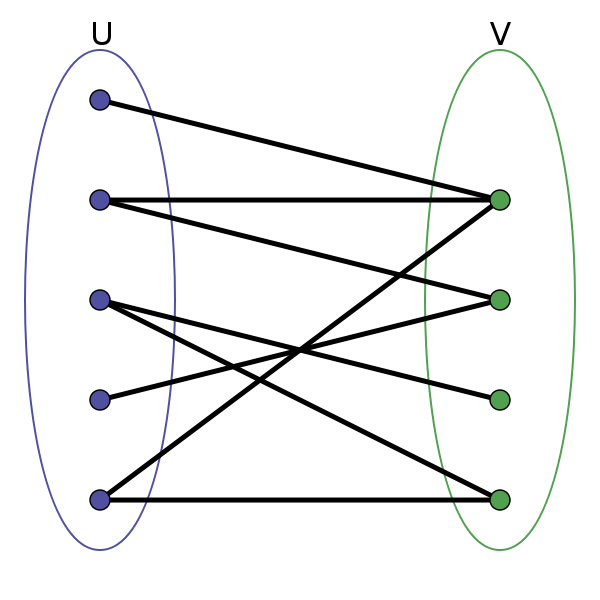 Teorie grafů
Jednorozměrné projekce bipartitní sítě ukazují sítě aktérů a konceptů.
Aktéři jsou propojeni, pokud sdílejí alespoň jeden koncept.
Koncepty jsou propojeny, pokud jsou sdíleny alespoň jednou dvojicí aktérů.
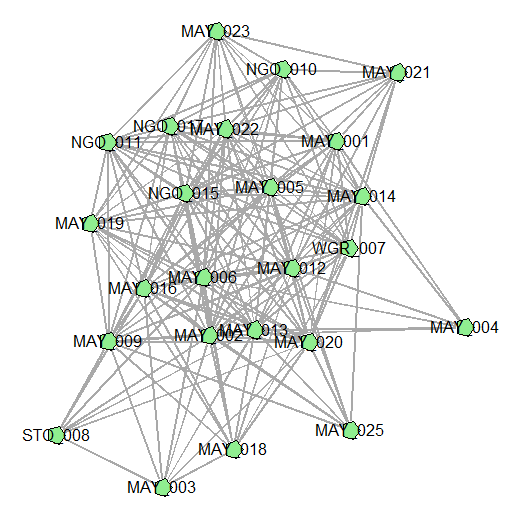 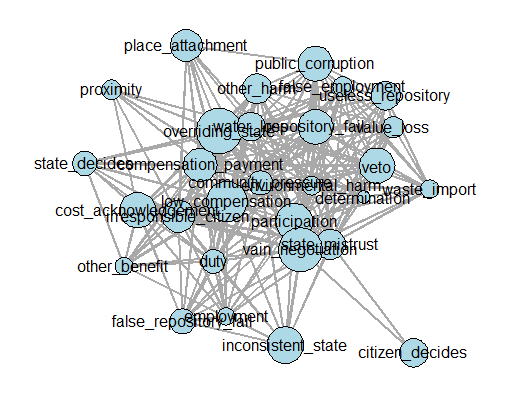 Teorie grafů
Egocentrická síť je osobní síť daného jednotlivce (ega).
Počet kroků spojující uzel s egem klasifikuje uzel do příslušné zóny. 
Zóna prvního řádu zahrnuje všechny přímo spojené uzly (alteri), zóna druhého řádu všechny uzly spojené dvěma kroky atd.
Teorie grafů
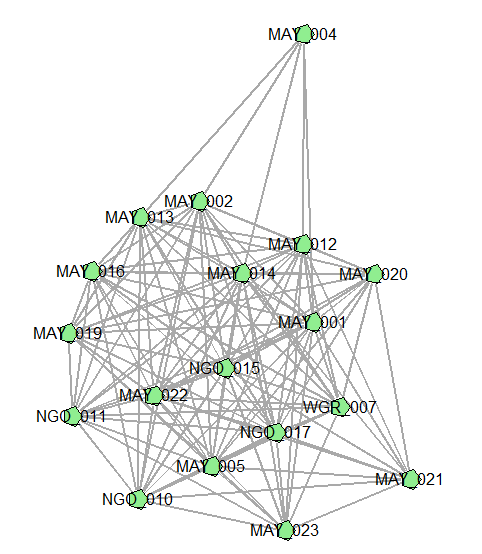 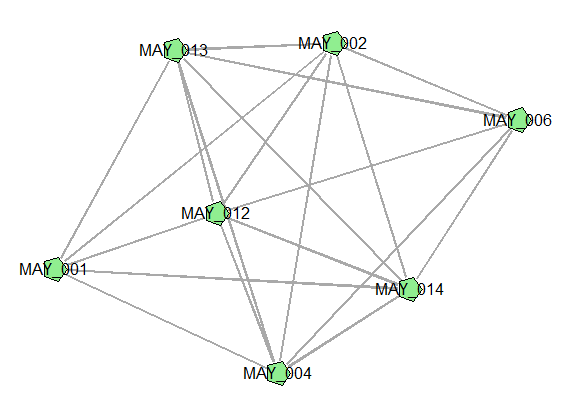 Teorie grafů
Multiplexní síť se skládá z jedné množiny uzlů a více než jedné množiny spojnic. 
Např. tatáž skupina lidí propojená skrze různé online sociální sítě (Facebook, Twitter, Linkedin atd.).
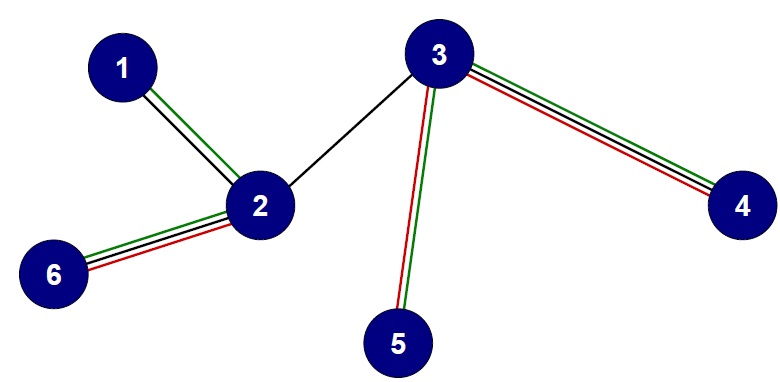 Thurner 2012
Organizace dat
Atribuční data: individuální charakteristiky.
Např.: věk, příjem, vzdělání, HDP, TPES, atd.  
Relační data: charakteristiky vztahů. 
Např.: rodinné vztahy, obchodní toky, konflikty, atd.
Organizace dat: hranice sítě
Hranice sítě: vymezení zpravidla problematické.
Často žádné „přirozené hranice“. 
Různé strategie vymezení hranic:
nominální (např. všichni členové EU)
poziční (např. všechny demokratické státy)
realistická (např. všechny státy prezentující se jako lidové demokracie)
relační (např. všechny státy, které jsou ostatními označovány za demokracie)
založená na událostech (např. všechny státy, které se účastnily války v Iráku)
Organizace dat: vzorkování
Často nemožné získat přístup k celé populaci.
Náhodný výběr není vhodný - proč?
Organizace dat: vzorkování
Často nemožné získat přístup k celé populaci.
Náhodný výběr není vhodný - proč?
Burtova formule ztráty informace = (100 - k)%.
Metody výběru vzorku:
Výběr nabalováním 
Výběr založený na atributech
Organizace dat: sběr dat
Dotazníky / rozhovory
Generátor jmen (dotazník)




Pozorování / experiment
Archivní data
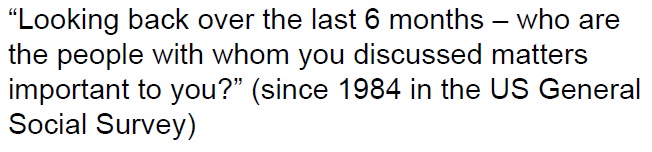 Cvičení
Definujte výzkumnou otázku. 
Definujte populaci a hranice sítě. 
Definujte metodu výběru vzorku a sběru dat.
Organizace dat
(Sociální) data, atribuční stejně jako relační, jsou typicky organizována v datových maticích. 

Case-by-variable matice je standardní způsob organizace dat v kvantitativním výzkumu.

Není vhodné pro relační data.
Case-by-variable matrix
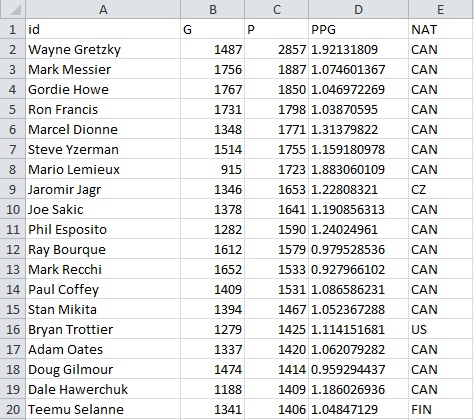 Matice sousednosti (case-by-case)
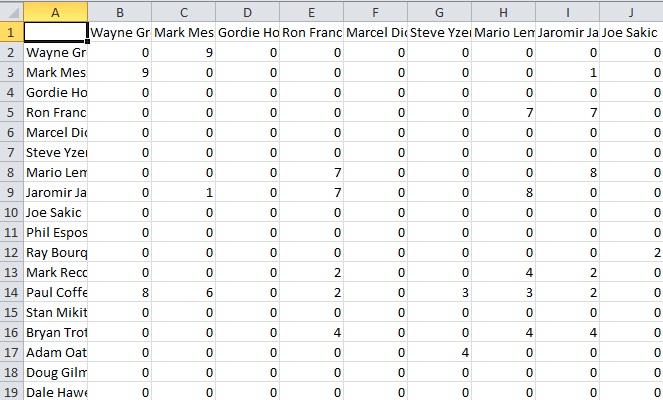 Organizace dat: datové matice
Matice sousednosti (adjacency matrix) ukazuje, zda spolu uzly sousedí, či nikoli. 
Incidenční matice (incidence matrix) zaznamenává vztahy mezi dvěma typy uzlů. 
Řádky reprezentují jeden typ uzlů. 
Sloupce reprezentují druhý typ uzlů.
Neorientovaná binární síť
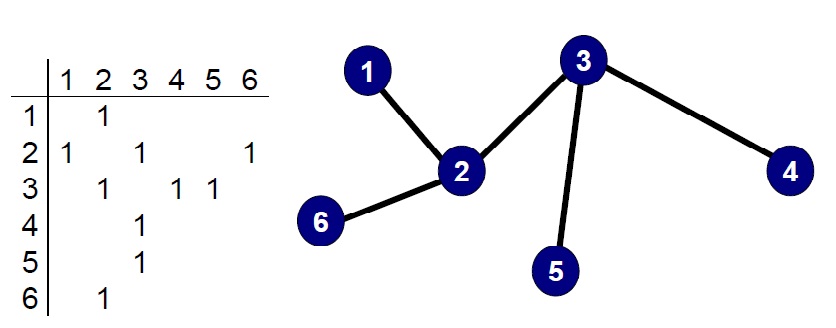 Thurner 2012
Orientovaná binární síť
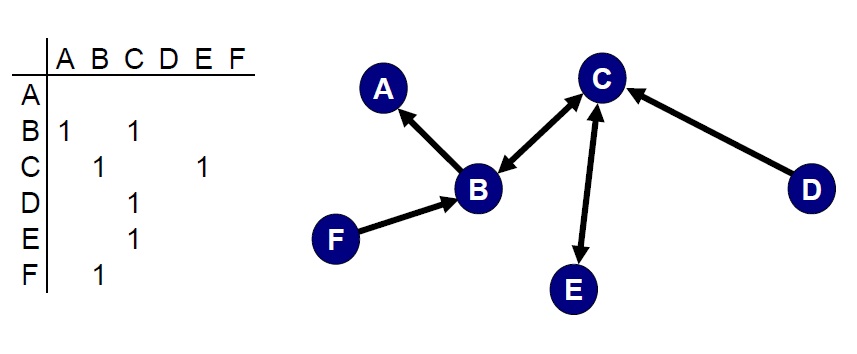 Thurner 2012
Neorientovaná vážená síť
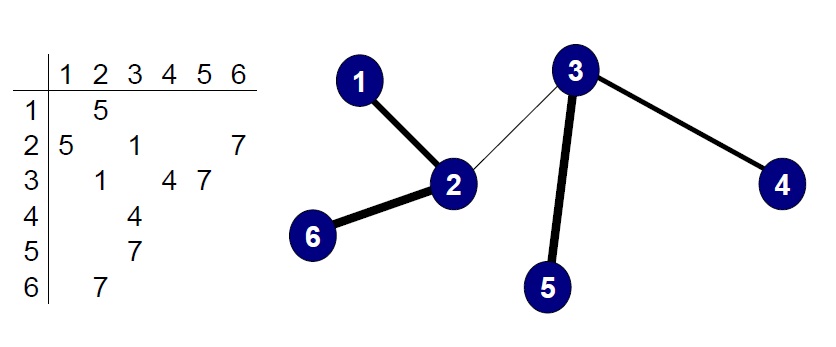 Thurner 2012
Incidenční matice (case-by-event)
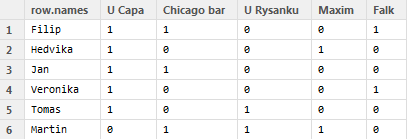 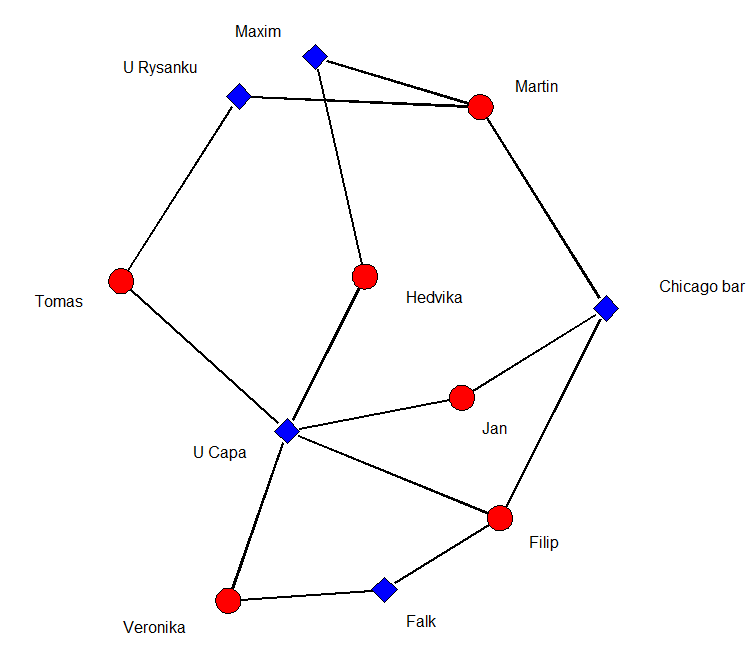 Matice sousednosti (case-by-case)
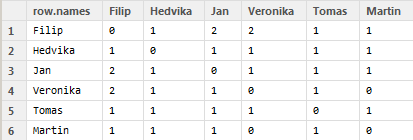 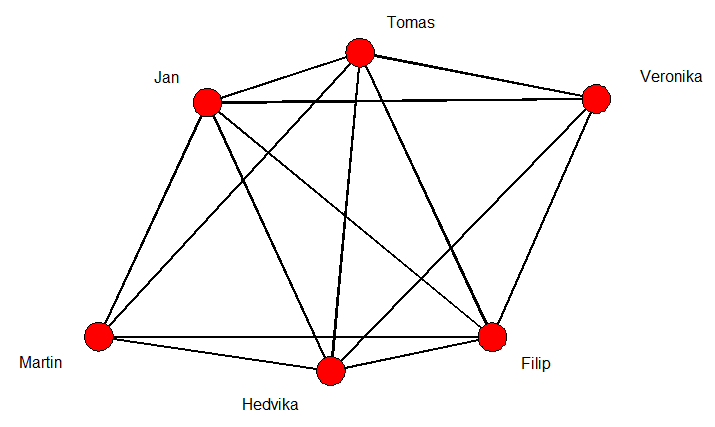 Matice sousednosti (event-by-event)
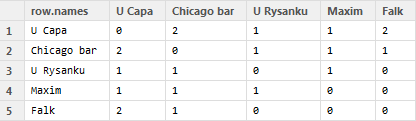 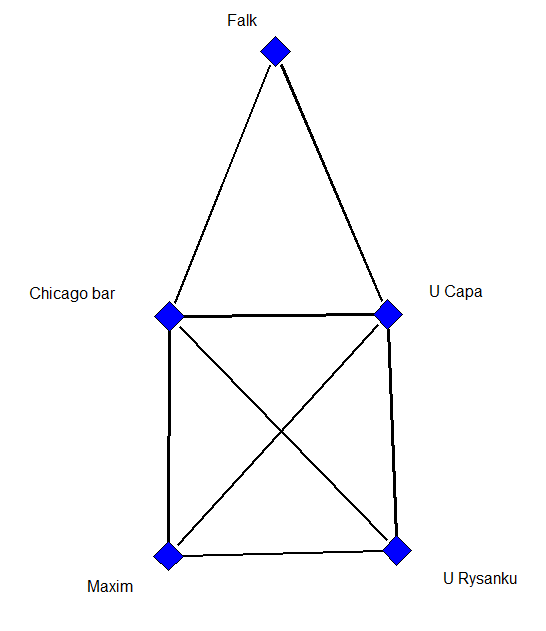 Operace s maticemi: jednorozměrná projekce
Jednorozměrnou projekci incidenční matice získáme, pokud tuto matici vynásobíme její transpozicí. 
Transponovaná matice: řádky v pozici sloupců a naopak. 
Pro případy (řádky) musí být transpozice na druhém místě. 
matrix %*% t(matrix)
Pro události (sloupce) musí být transpozice na prvním místě. 
t(matrix) %*% matrix
Transpozice matice
Incidenční matice



Transpozice
Násobení matic (případy)
%*%



Tečkový součin: nejprve první řádek a první sloupec
(1, 0, 1, 1) a (1, 0, 1, 1), vynásobíme korespondující prvky a sečteme jejich produkty. 
(1, 0, 1, 1) * (1, 0, 1, 1) = 1*1 + 0*0 + 1*1 + 1*1 = 3
Násobení matic (případy)
%*%



                                            =
Násobení matic (events)
%*%



Tečkový součin: nejprve první řádek a první sloupec
(1, 0, 1, 1) a (1, 0, 1, 1), vynásobíme korespondující prvky a sečteme jejich produkty.  
(1, 0, 1) * (1, 0, 1) = 1*1 + 0*0 + 1*1 = 2
Násobení matic (events)
%*%


                                             =
Cvičení
Definujte jednorozměrné projekce této incidenční matice:
Mini-case study
Příprava projektu hlubinného úložiště zahájena v roce 1990. 

Úložiště projektováno tak, aby umožnilo bezpečně uskladnit kontejnery s radioaktivním odpadem v řádu stovek tisíc let. 

V současnosti 7 kandidátských lokalit. 

Projekt je od počátku provázen projevy lokální opozice.
  
Cíl výzkumu: zmapovat, jak je téma rámováno ze strany lokální opozice a akceptace.
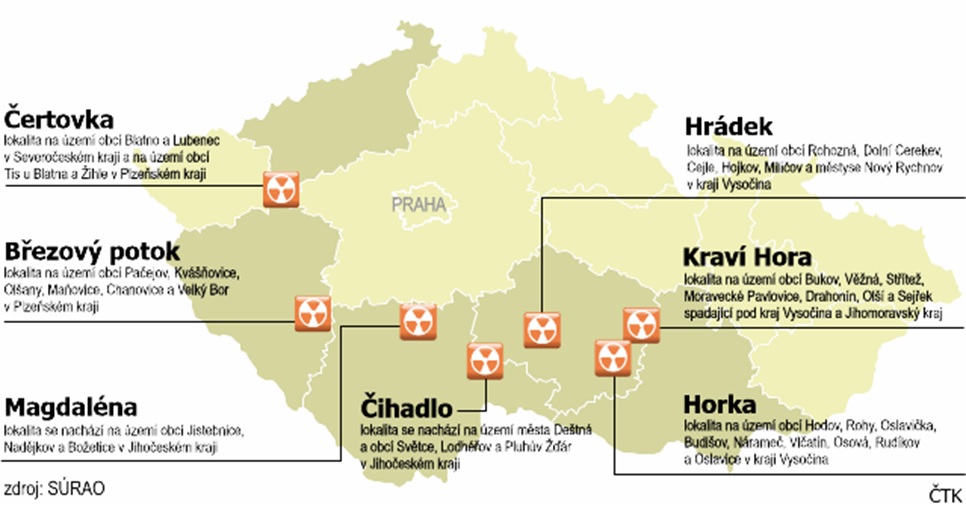 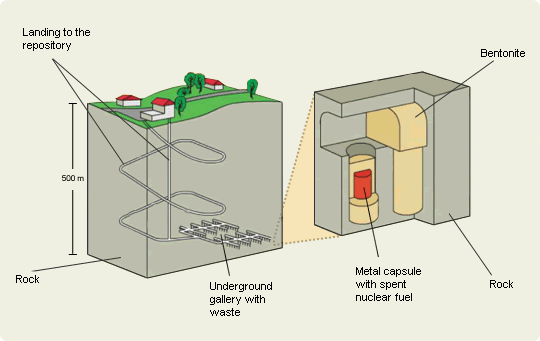 Diskursivní síť
Bipartitní síť sestávající se z aktérů a konceptů.
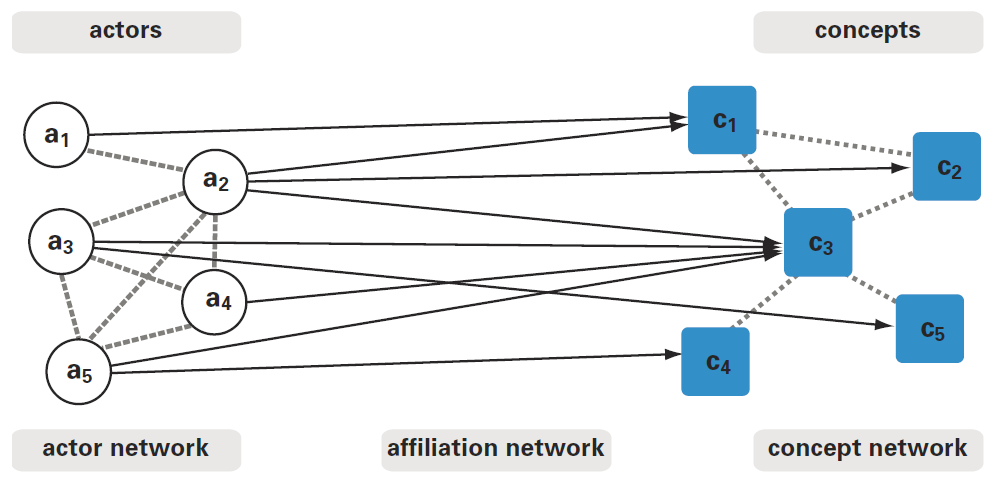 Haunss, Dietz & Nullmeier 2013: 13
Rám
Sdílené interpretační schéma, skrze které aktéři chápou a prosazují určitou verzi reality (např. Benford a Snow 2000).

Cílem je prosazení vlastní interpretace tématu. 

Aktéři – prostřednictvím rámů – strategicky zdůrazňují či potlačují určité prvky tématu. 

Operacionalizace: skupina kódů, které jsou v podobné pozici vůči zbytku sítě.
(Diskursivní) koalice
(Diskursivní) koalice  je chápána jako “...skupina aktérů, kteří sdílejí sociální konstrukt [rám].” (Hajer 1995: 43)

Operacionalizace: hustě propojený segment (komunita) v síti aktérů.
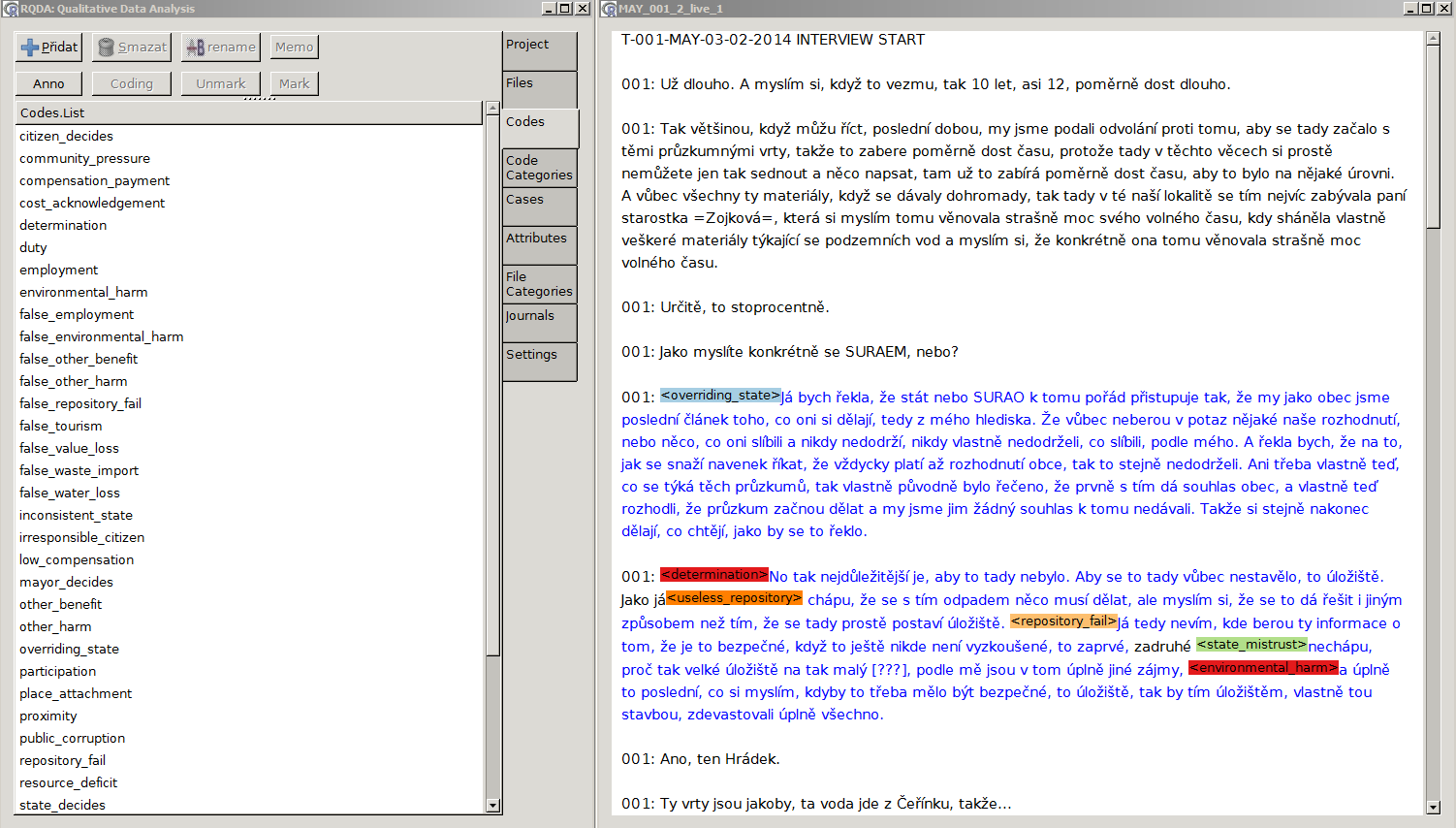 Incidenční matice
koncept 1
.   .   .   .   .   .
koncept j
aktér 1
(rozhovor)
.
.
.
.
aktér i
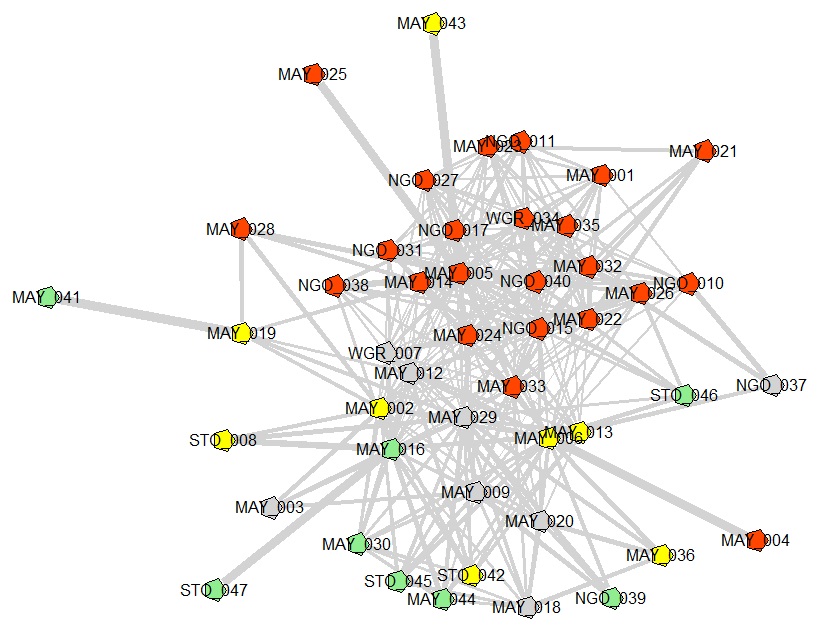 Komunita
Komunita je segment sítě tvořený množinou uzlů (členů), které jsou propojeny více navzájem nežli se zbytkem sítě (tj. s ne-členy komunity).
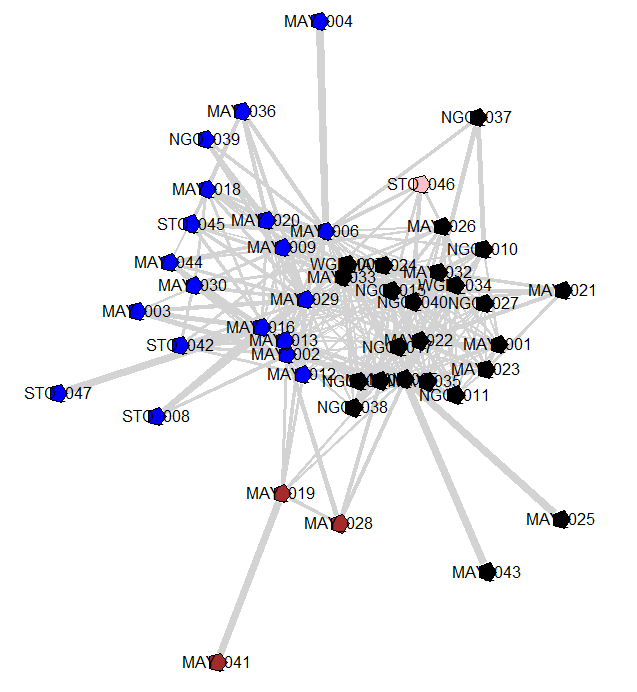 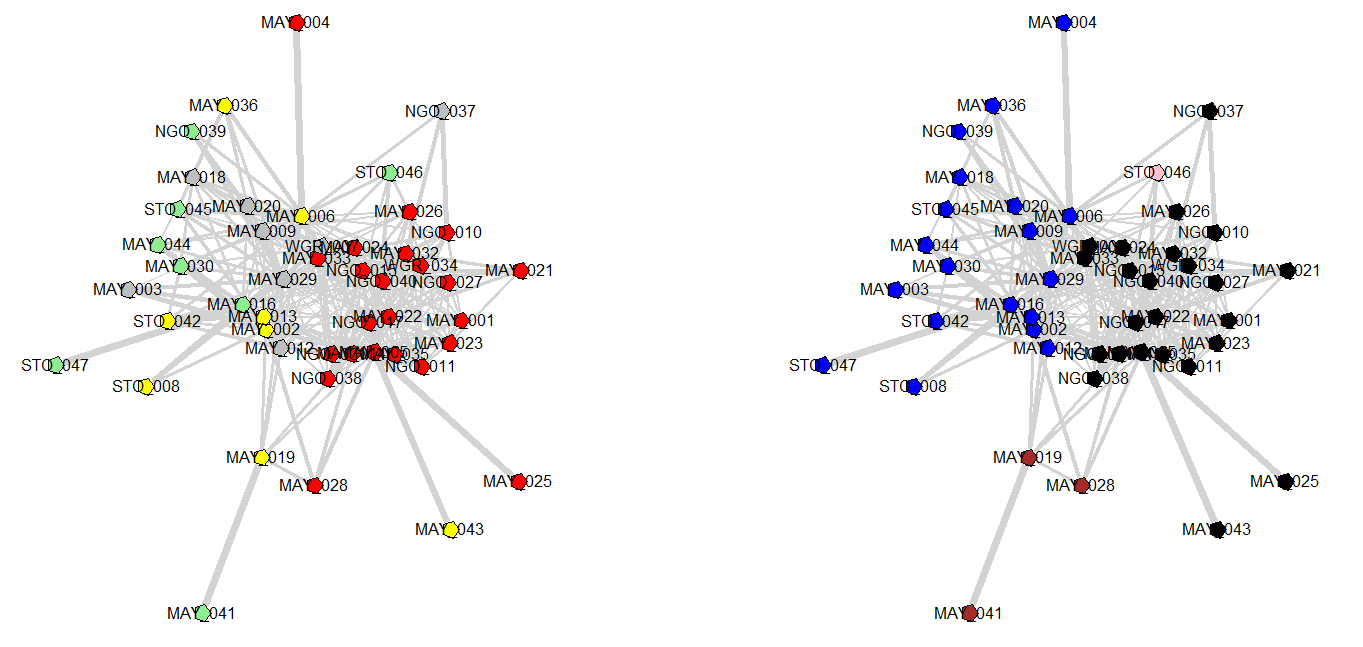 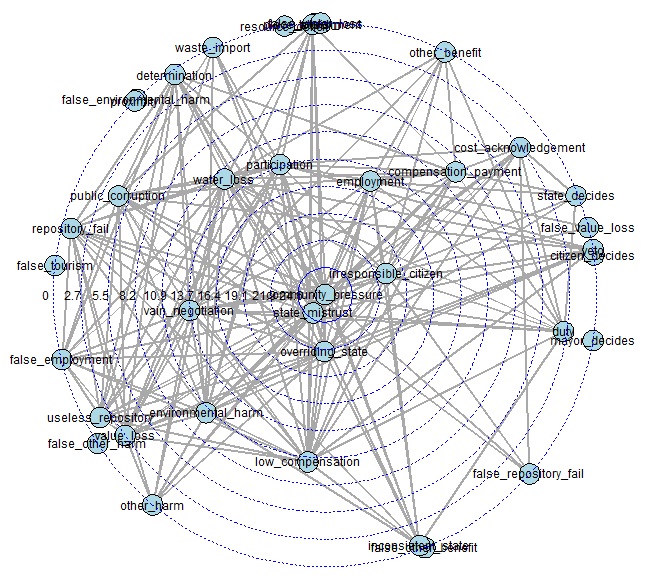 Rekonstruované rámy
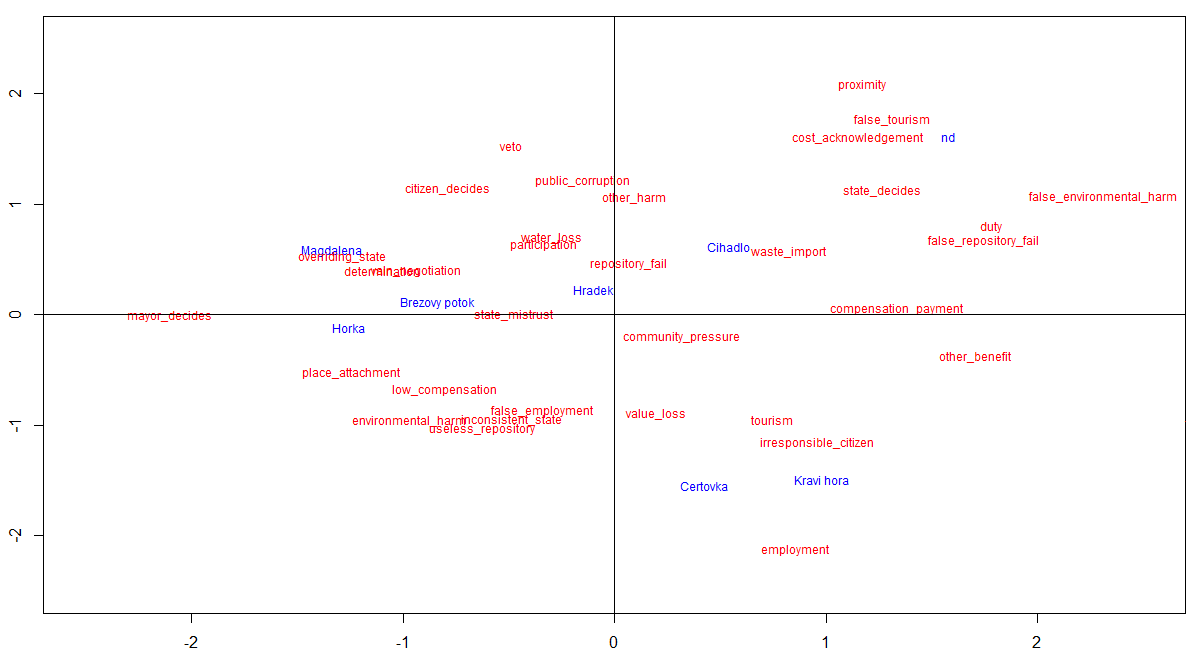 R: výhody
Freeware
Open source
Celosvětová aktivní komunita
Flexibilní a rozvinuté
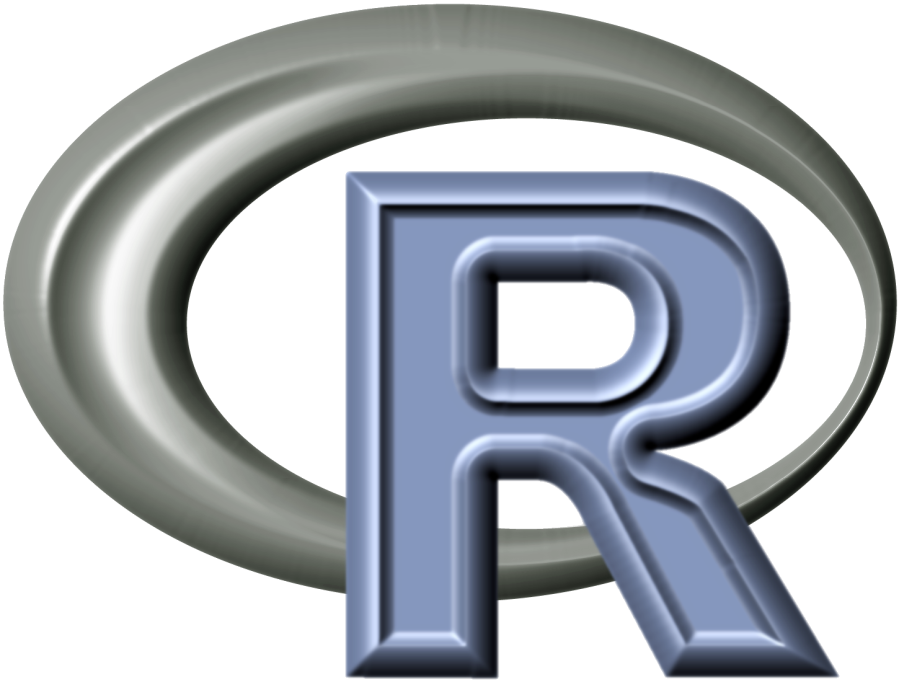 R komunita / zdroje
Obrovské množství volně dostupných zdrojů
R balíky (packages) / manuály
Homepage: http://cran.r-project.org 
Komunitní fóra:
http://stackoverflow.com 
http://www.statmethods.net  
http://www.r-bloggers.com 
Youtube tutoriály: https://www.youtube.com/watch?v=qHfSTRNg6jE 
Googlování (často nejrychlejší)
R knihovny / balíky
Knihovna (library) / balík (package):
Rozšíření, které dodává novou funkcionalitu.
Knihovny musí být instalovány (pouze před prvním použitím) a nahrány.
Mezi knihovnami mohou vznikat konflikty (např. Různé funkce se stejnými názvy) – knihovny je možné deaktivovat. 
Mezi knihovnami jsou často závislosti (pokud určitá knihovna využívá funkce z jiné knihovny).
R: nevýhody
Méně přístupné než „klikací“ programy. 
Příprava dat může být náročná / zdlouhavá. 
R je pomalejší pro větší datové soubory.
R jazyk
objektově orientované programování
objekt: případ určité datové třídy, s nímž může být dle určitých pravidel (metod) manipulováno. 
funkčně orientované programování 
funkce: vztah spojující vstup(y) s výstupem(y).

V R můžeme definovat objekty, aplikovat na ně funkce a naopak.
Typy dat (data classes)
Numeric: spojitá numerická data (-1, 0.5, 10.49)

Integer: diskrétní numerická data (-1, 0, 1, …)

Character: řetězce (strings) = “cokolivzávorkách+ 9" 

Logical: výstup logické operace
    5 > 10 = FALSE
    5 < 7 | 7 > 10 = TRUE
Typy dat: factor
Factor: proměnná mající omezený počet diskrétních hodnot/úrovní (levels). Kategorická proměnná.
Funkce faktorů mění vektor hodnot na vektor faktorových hodnot (vždy mají podobu character).  
Faktory mohou být neuspořádané (unordered) –nominální p., nebo uspořádané (ordered) – ordinální p.
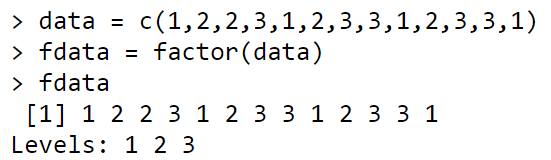 http://www.r-tutor.com/
R: objekty a funkce
Object:
vector <- c(1,2,3,4,5)
Function:
fun <- function(x) { x^2 }
Output:
fun(vector) = 1, 4, 9, 16, 25
Nesting:
fun_2 <- function(x) { fun(x) + 1 }
R funkce
word() indikuje funkci
mean(vector)

function(argument_1, argument_2, …)
sample(0:100, 10, rep=FALSE)

Základní funkce (součást základního balíku R)
Funkce balíků (součást určitého balíku)
Uživatelské funkce (definované uživatelem)
R objekty
Vector
Posloupnost (1-rozměrná) prvků stejného typu dat. 
Matrix
2-rozměrné čtvercové uspořádání prvků stejného typu dat.
Pole (array): n-rozměrná matice.
List
Vector který může obsahovat různé typy dat. 
Data frame
List vektorů o stejné délce. 
Tabelární data.
Vector
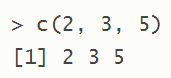 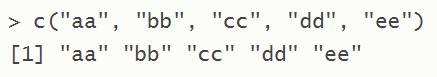 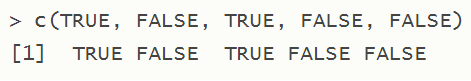 http://www.r-tutor.com/
Matrix
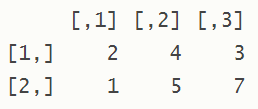 http://www.r-tutor.com/
List
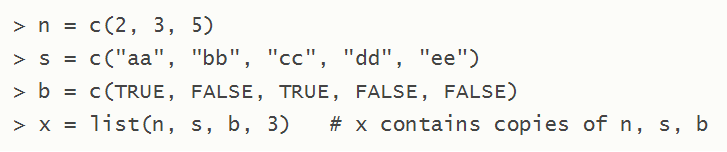 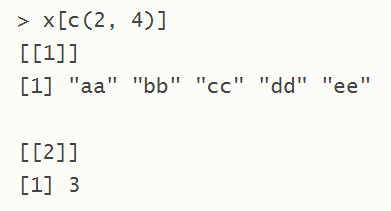 http://www.r-tutor.com/
Data frame
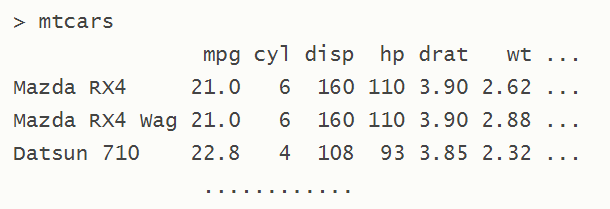 http://www.r-tutor.com/